Chancen, Möglichkeiten und Herausforderungen am Ende des Jahrgangs 10
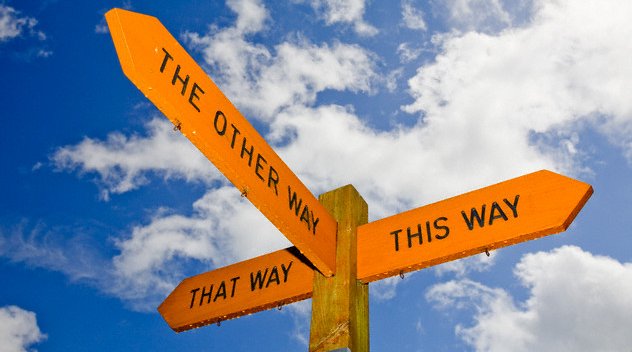 Dietrich-Bonhoeffer-Gymnasium, Ahlhorn
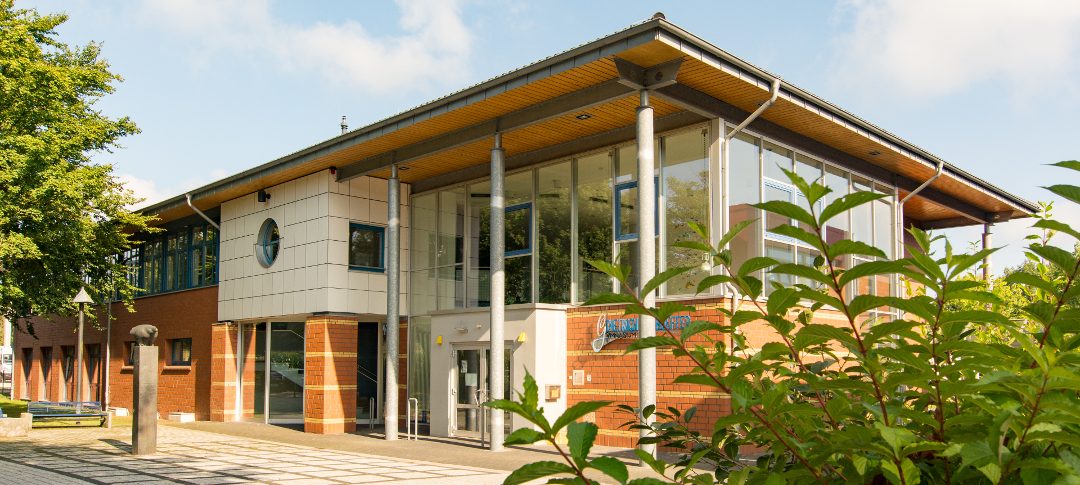 Henning Kratsch
Koordinator für die gym. Oberstufe und das Abitur
14. Dezember 2017
Chancen, Möglichkeiten und Herausforderungen am Ende des Jahrgangs 10
Gliederung: 

Fragen und Interessen

kurzer Vergleich berufliche und allgemeinbildende Gymnasien

Angebote des allgemein bildenden Gymnasiums

Das Dietrich-Bonhoeffer-Gymnasium Großenkneten (DBG)
Allgemeinbildende und berufliche Gymnasien - Abschlüsse
allgemeine Hochschulreife („Vollabitur“):- berechtigt zum Studium an allen Universitäten- kann an allgemein bildenden und beruflichen Gymnasien    erworben werden

fachgebundene Hochschulreife (fachgebundenes Vollabitur):- berechtigt zum Studium bestimmter Fächer an Universitäten- kann an Berufsoberschulen nach Erwerb der Fachhochschulreife erworben werden

Fachhochschulreife (Fachabitur):- berechtigt zum Studium an allen Fachhochschulen- schulischer Teil kann an berufl. und allgemein bildenden    Gymnasien nach der 12 oder 13 erworben werden
Angebote der beruflichen Gymnasien
Formen: 		Wirtschaft, Gesundheit und Soziales, 			Technik

Schwerpunkte: 	               z.B. bei Technik: Informatik, Bau	technik,       			Metalltechnik, Elektrotechnik, Mechatronik 			usw.

Fächer:			allgemein bildende Fächer			Deutsch, Englisch, Spanisch, Mathematik, 			Naturwissenschaft, Geschichte, Politik, Werte 			& Normen oder Religion
				Profilfächer			z.B. bei Wirtschaft: Betriebswirtschafts-			lehre mit Controlling, Volkswirtschaft, 			Informatik
Das berufliche Gymnasium – die richtige Schule für mich?
Es ist interessant für Schülerinnen und Schüler, die

bereits eine klare Vorstellung von ihrem zukünftigen beruflichen Schwerpunkt haben,
eine klare Vorstellung von den Unterrichtsinhalten und Anforderungen dieser Schulform haben und diesen für sich passend finden,
die bestimmte, allgemein bildende Fächer loswerden wollen 

Es ist problematisch für Schüler/innen, die

sich nicht ausreichend informiert haben
weitergehende Ziele haben
Das allgemein bildende Gymnasium – die richtige Schule für mich?
Es ist interessant für Schülerinnen und Schüler, die

breit angelegte Interessen haben und sich möglichst breite Chancen offen halten wollen, 
bereit sind sich neuen Herausforderungen zu stellen und auch mögliche Widerstände (z.B. am Anfang schlechtere Noten) zu überwinden,
noch unsicher sind, in welchem Bereich ihr späteres Berufsfeld liegen soll, 
insgesamt den höchsten deutschen Schulabschluss erlangen wollen.
Wissen – Können – Urteilen –Handeln Ziele der gymnasialen Oberstufe
Stärkung des selbstständigen Lernens
breite, vertiefte  Allgemeinbildung
Vertiefung in gewählten Schwerpunktbereichen
Wissenschaftspropädeutische Grundbildung
Studierberechtigung und -fähigkeit 
– allgemeine Hochschulreife
Ausbildungsfähigkeit für anspruchsvolle Berufsausbildungen
Versetzung
11.1
12.1
13.1
11.2
12.2
13.2
Qualifikationsphase
Einführungsphase
Angebot von Schwerpunkten
Thematisch bestimmte Halbjahresabschnitte
Abiturprüfung (Zentralabitur)
Aufbau der gymnasialen Oberstufe

Klassenverband
und
klassenübergreifende Lerngruppen

Unterricht in
Kernfächern
Schwerpunktfächern
Ergänzungsfächern
Wahlfächern
Seminarfach

(Wahl-) Pflichtunterricht und Wahlunterricht

Vorbereitung
und Grundlage
für die Arbeit
in der Qualifikationsphase

Erwerb einer Gesamtqualifikation
durch Leistungen in der Qualifikationsphase
und in der Abiturprüfung
Der Jahrgang 11
Einführungsphase – „Scharnier“ zwischen Mittelstufe und Qualifikationsphase 

Unterricht im Klassenverband (Teiler 26)

Im Regelfall 30 Wochenstunden, mehr durch zusätzliche Fremdsprache oder Sporttheorie oder Förderung
Ziele der E-Phase
Absicherung/Konsolidierung des Gelernten 

weiteres Heranführen an die Arbeitsweisen der Oberstufe; Selbstständigkeit, Verantwortung, usw.

Herausbildung / „Verfestigung“ von Interessen und möglichen Schwerpunkten

Berufsorientierung
Stundentafel
30 Pflichtstunden; allgemeinbildende, breit aufgestellte Fächerauswahl
Deutsch, 3
Fortgef. FS, 3 (Englisch)
Mathematik

weitere FS, 3 (Franz./Lat., ggf. Span. Neu, 4 )
Geschichte, 2
Erdkunde, 1
Politik-Wirtschaft, 3
Religion/WeNo, 2
Kunst/Musik, 2
Biologie, 2
Chemie, 2
Physik, 2

Sport, 2 
____
neu beg. FS, 4 (Span)
Sporttheorie, 1 (2 St./1.Hj.)  
Förderunterricht
Leistungsbewertung
Umsetzung der Noten in Punkte
15-13: sehr gut
12-10: gut
09-07: befriedigend
06-04: ausreichend
03-01: mangelhaft
00: ungenügend
04 Punkte und schlechter sind auszugleichen (E-Phase) bzw. gelten als Unterkurs (Q-Phase)
schriftliche Leistungen:
Leistungen in den Klausuren

„mündliche“ Leistungen:
mündliche Beiträge 
Schriftliche Beiträge wie Hausaufgaben, Tests, Protokolle, u.a.
Experimentelle und praktische Leistungen
Sprachauflagen am Gymnasium
Nachweis zweier Fremdsprachen für das Abitur. Dies gilt sowohl für allgemein bildende als auch das berufliche Gymnasium.

Schülerinnen und Schüler, die bereits an der Real- /Oberschule durchgehend von der 6. – 10. Klasse eine zweite Fremdsprache belegt haben, können, müssen sie aber nicht weiter belegen

Schülerinnen und Schüler, die an der Real-/Oberschule keine zweite Fremdsprache durchgehend von der 6. – 10. Klasse belegt haben, 
	müssen eine 2. Fremdsprache durchgängig von der 10. – 12. Klasse belegen, um die Sprachauflagen für das Abitur zu erfüllen
Berufsorientierung am DBG
Zusätzliche Unterrichtsstunde zur Berufs- und Studienorientierung im Rahmen von Politik-Wirtschaft 
Betriebspraktikum im Jahrgang 11
Zusammenarbeit mit der Agentur für Arbeit (individuelle Beratung, Vorträge, usw.)
Vocatium-Messe
Hochschulinformationstag
Betriebsbesichtigungen und weitere Veranstaltungen
1 Ausgleichsfach mit mindestens 
10 Punkten
oder
2 Ausgleichsfächer mit 8 oder 9 Punkten
2 Ausgleichsfächer
  mindestens jeweils Durchschnitt  5 Punkte
Versetzung
Nichtversetzung
Versetzung in die Qualifikationsphase
in zwei Fächern
1, 2, 3 oder 4 Punkte
in einem Fach
0 Punkte
in allen (Wahl-) Pflichtfächern
mindestens 
5 Punkte
in einem Fach
1, 2, 3 oder 4
Punkte
in allen anderen Fächern mindestens 5 Punkte
möglicher Ausgleich
Konferenzentscheidung im Einzelfall
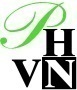 [Speaker Notes: Ausgleichsfach kann nur ein Fach sein, für das in der Anlage 1 höchstens eine Wochenstunde weniger vorgeschrieben ist als für das Fach, in dem die Leistungen ausgeglichen werden sollen.
Leistungen in den Fächern Deutsch und Mathematik sowie der fortgeführten und der weiteren Fremdsprache können nur untereinander ausgeglichen werden.]
Verweildauer in der gymnasialen Oberstufe
Normalfall: drei Jahre (11, 12 und 13)

mindestens zwei höchstens vier Jahre bis zur Zulassung zum Abitur 

Gefahr der Nichtzulassung zur Abiturprüfung bei zu vielen „Unterkursen“ (schlechter als 05 Punkte)

freiwilliges Wiederholen

Möglichkeit der Wiederholung der Prüfung im Falles des Nichtbestehens
mögliche Abschlüsse am DBG
Allgem. Informationen zur Qualifikationsphase
Einteilung der Unterrichtsfächer
Kernfächer: 
	Deutsch, Fremdsprache(n) 
	und Mathematik

Schwerpunktfächer:  
	zwei den Schwerpunkt 
	kennzeichnende Fächer

Ergänzungsfächer: 
	alle weiteren Fächer
	in denen Belegungsverpflicht.
	bestehen, darunter das 
	Seminarfach 

Wahlfächer: 
	übrige, freiwillig gewählte Fächer
Kursarten
Kurse auf grundlegendem Anforderungsniveau (gA)- zwei, meist dreistündig
     - Prüfungsfächer P4 und P5
Kurse auf erhöhtem Anforderungsniveau (eA)
      - vertiefte Einführung 
      - insgesamt müssen drei   gewählt werden
      - fünfstündig
Mögliche Schwerpunktsetzungen in der Qualifikationsphase
sprachlicher Schwerpunkt
Schwerpktfächer: 
Fortgeführte Fremdsprache und weitere Fremdsprache oder fortgeführte Fremdsprache und Deutsch

naturwissenschaftl. Schwerpkt.
Schwerpktfächer: zwei Natur-
wissenschaften oder eine Naturwissenschaft und Mathematik oder eine Naturwiss. und Informatik
musisch-künstler. Schwerpkt.
Schwerpktfächer: Deutsch und
Musik oder Deutsch und Kunst

gesellschaftswissen. Schwerpkt. 
Schwerpktfächer: Geschich. und Politik-Wirtsch. oder Geschichte und Erdkunde oder Gesch. und Religion

sportlicher Schwerpunkt
Schwerpktfächer: Sport und eine Naturwissenschaft
Abiturbedingungen 1Prüfungsfächer und Fremdsprachenbedingungen
Prüfungsfächer (5 Prüfungsfächer in Nds.)
Wahl vor Beginn der Qualifikationsphase
3 fünfstündige Fächer  - eA	- (P1-P3) (inklusive der Schwerpunktfächer)
2 dreistündige  Fächer – gA – (P4+P5)

Vorgaben: 
Zwei der drei Kernfächer (De, Fremdsprache, Ma) müssen unter den Prüfungsfächern sein; 
alle 3 Aufgabenfelder (A, B, C) müssen vertreten sein;
gewählte Fächer müssen mindestens ein Halbjahr der Einführungsphase (Jg. 11) belegt worden sein.
Fremdsprachenbedingungen
eine FS muss bis zum Abitur weitergeführt  werden
es können zwei FS bis zum Abitur weitergeführt werden
Abiturbedingungen 2
Abiturbedingungen 3aBildung der Gesamtqualifikation (Abiturschnitt)
Block I: NEU:	Einbringung von 32-36 Halbjahresergebnissen
die 8 Halbjahresergebnisse P1, P2 in zweifacher Wertung 
24 bis 28 Schulhalbjahresergebnisse (inkl. P3, P4 und P5 (12x)) in einfacher Wertung 
Darunter mit weniger als 05 Punkten:
	bei 32,33,34 eingebrachten Ergebnissen höchstens 6 Wertungen (U-kurse)
	bei 35 und 36 eingebrachten Ergebnissen höchstens 7 Wertungen
		- dabei insgesamt jeweils höchstens 3 Wertungen unter 05 Punkten bei P1, P2 und P3 

Zulassungsvoraussetzung : mindestens 200 Pkt. in Block I 
Formel: E = 40 P : 44, also Teilfaktor 1,2 in Nds.
Nichtzulassung zum Abitur bei: 
Überschreiten der Anzahl der „Unterkurse“
Nichterfüllung der Belegungsverpflichtungen, etwa durch Benotung eines Kurses mit 00 Punkten
Abiturbedingungen 3b
Block II (Prüfungsblock)
4 schriftliche Prüfungen und 1 mündliche Prüfung

die Ergebnisse in den fünf Prüfungsfächern in vier-facher Wertung; in mindestens 3 Fächern, darunter dem 1., 2. oder 3. PF, müssen jeweils min-destens 20 Pkt. erreicht werden

Möglichkeit der mündlichen Nachprüfung in den schriftlichen Fächern
Gesamtwertung

Es müssen mindestens für das
 Abitur erreicht werden:
in Block I mind.      200 Pkt.
in Block II mind.     100 Pkt.

also insgesamt:          300 Pkt.

Das entspricht einem Schnitt von  05 Pkt. bzw . der Note 4,0!
Das Dietrich-Bonhoeffer-Gymnasium Großenkneten
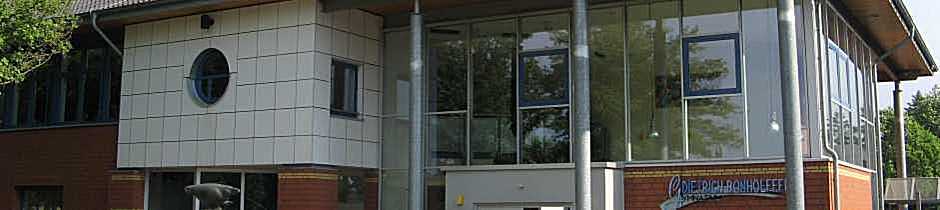 Das DBG in Ahlhorn-Großenkneten
Lage:
Bestandteil des Schulzentrums Ahlhorn
Eigener Gebäudekomplex sowie Nutzung des zweiten Gebäudes gemeinsam mit der Graf- von-Zeppelin Oberschule
Aktuell: Bau einer neuen Sporthalle und Mensa 
gute technische Ausstattung mit Whiteboards in den Klassenräumen, vielfältigen Geräten in den Naturwissenschaften, Schülerarbeitsplätze, usw.
Die Oberstufe am DBG
Oberstufe am DBG seit 2012
Abiturprüfungen 2015,16,17
Aktuell: ca. 190 Schülerinnen und Schüler, ca. 600 insgesamt
Ca. 50 Lehrerinnen und Lehrer

Grundgedanken

Überschaubarkeit – Nähe – Ansprechbarkeit - Engagement – Motivation

Planungen für das Abitur 2021:
Drei Schwerpunkte wählbar (sprachlich, math.-nat., gesellschaftsw.)
Sport (wenn angewählt) als 5. Prüfungsfach, ebenso Kunst / Musik
Das DBG in Ahlhorn-Großenkneten
Erreichbarkeit:
10 Minuten von Bahnhof (NWB) entfernt
Guter Anschluss an die Busse nach Wardenburg und Hatten (Fa. Barkemeyer)
Möglichkeiten am DBG
Schwerpunkte: 
gesellschaftlich, 
mathematisch-naturwissenschaftlich 
sprachlich 
Sporttheorie, als fünftes Prüfungsfach

Spanisch, als neu einsetzende Fremdsprache für die Schul-jahrgänge 10-12
Aufgrund unserer Größe können wir anders fördern und unterstützen als große Schulsysteme. Dies ist einer der Gründe, warum wir glauben, dass Real-/Oberschülerinnen und –schüler bessere Chancen an unserer Schule haben als an vielen anderen Gymnasien.
Vielen Dank für Eure und Ihre Aufmerksamkeit!
www.dbg-ahlhorn.euinkl. Infofilm